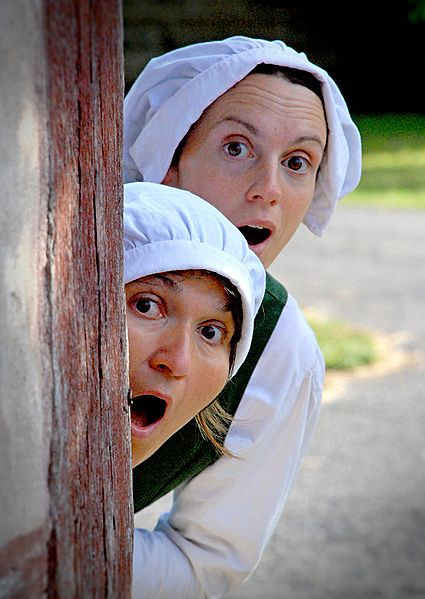 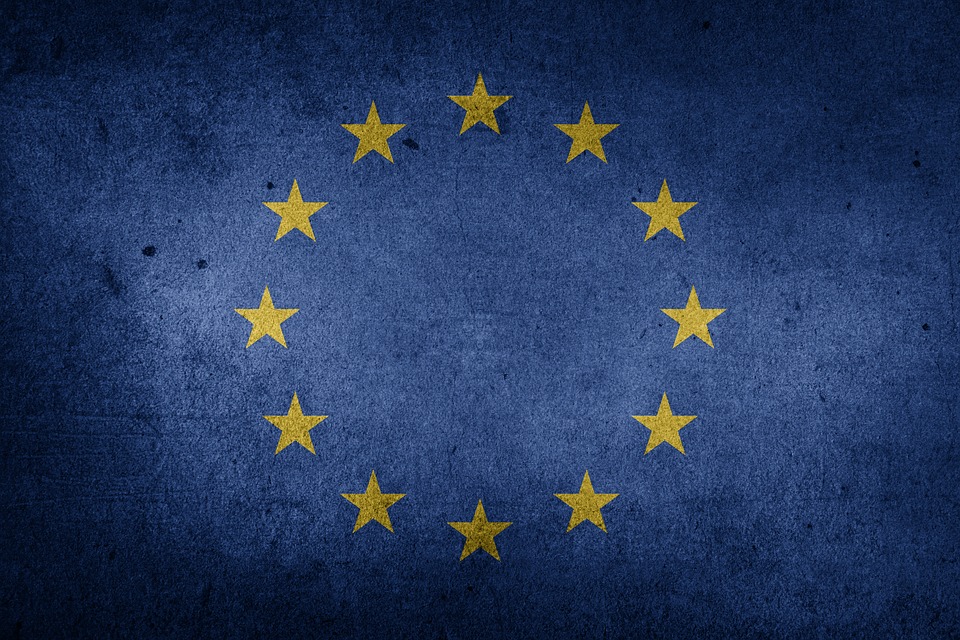 Best of europe
Our smashing traditions and customs
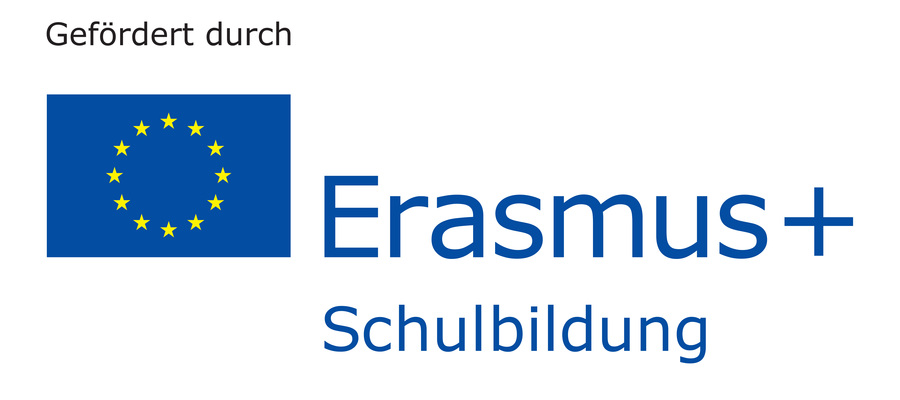 FEAST?
Game: 
Word-Definition-Circle
A FESTIVAL, CELEBRATION or EVENT!
My favourite holiday
Weird traditions of europe
-> Match:
video
tradition/festival
country
text
Watch It
This will blow your mind!
Video 1 

Video 2 

Video 3 

Video 4 

Video 5 

Video 6 

Video 7

Video 8
Play
What is your group’s favourite one? Give reasons.
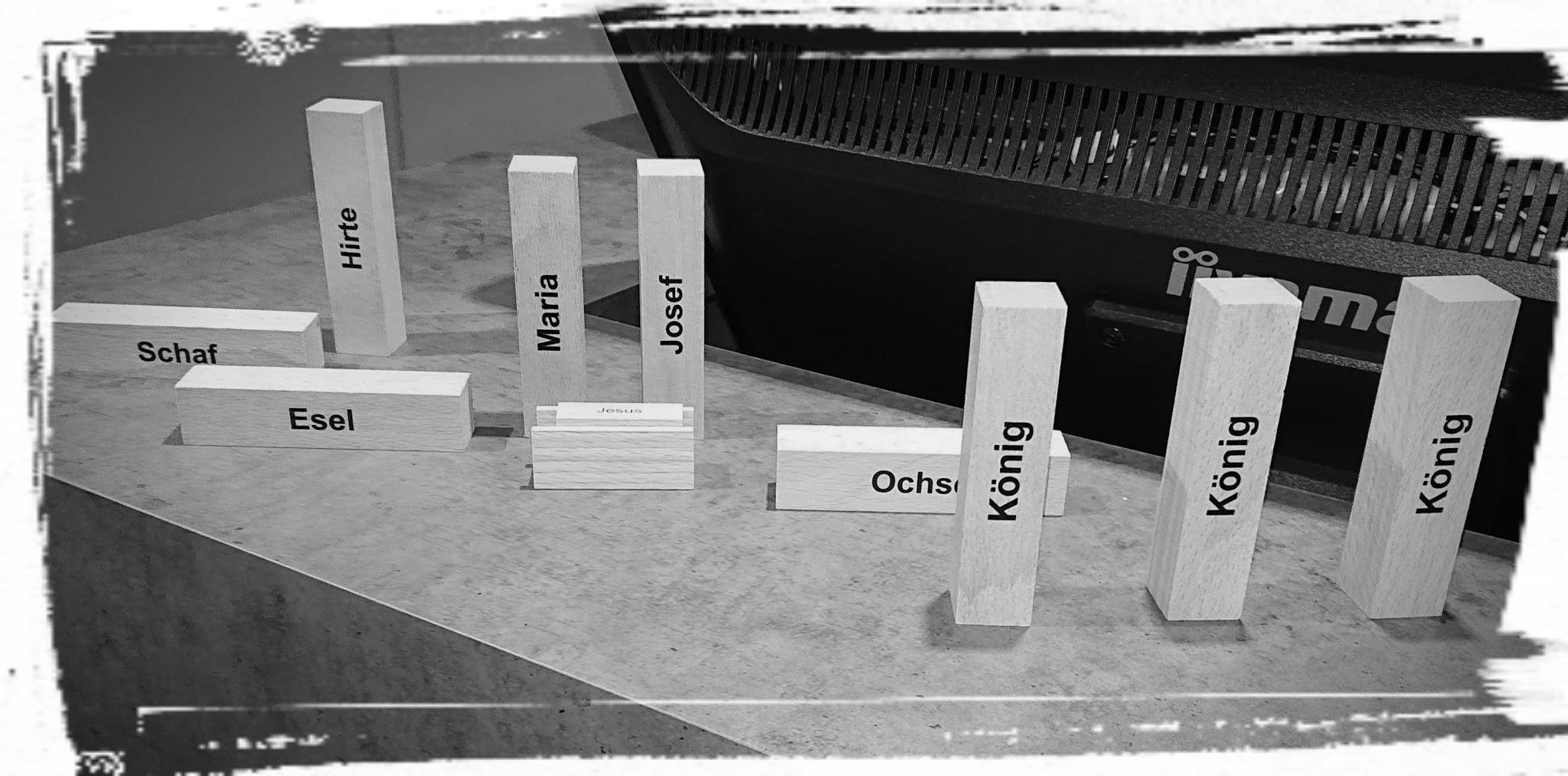 European Christmas traditions
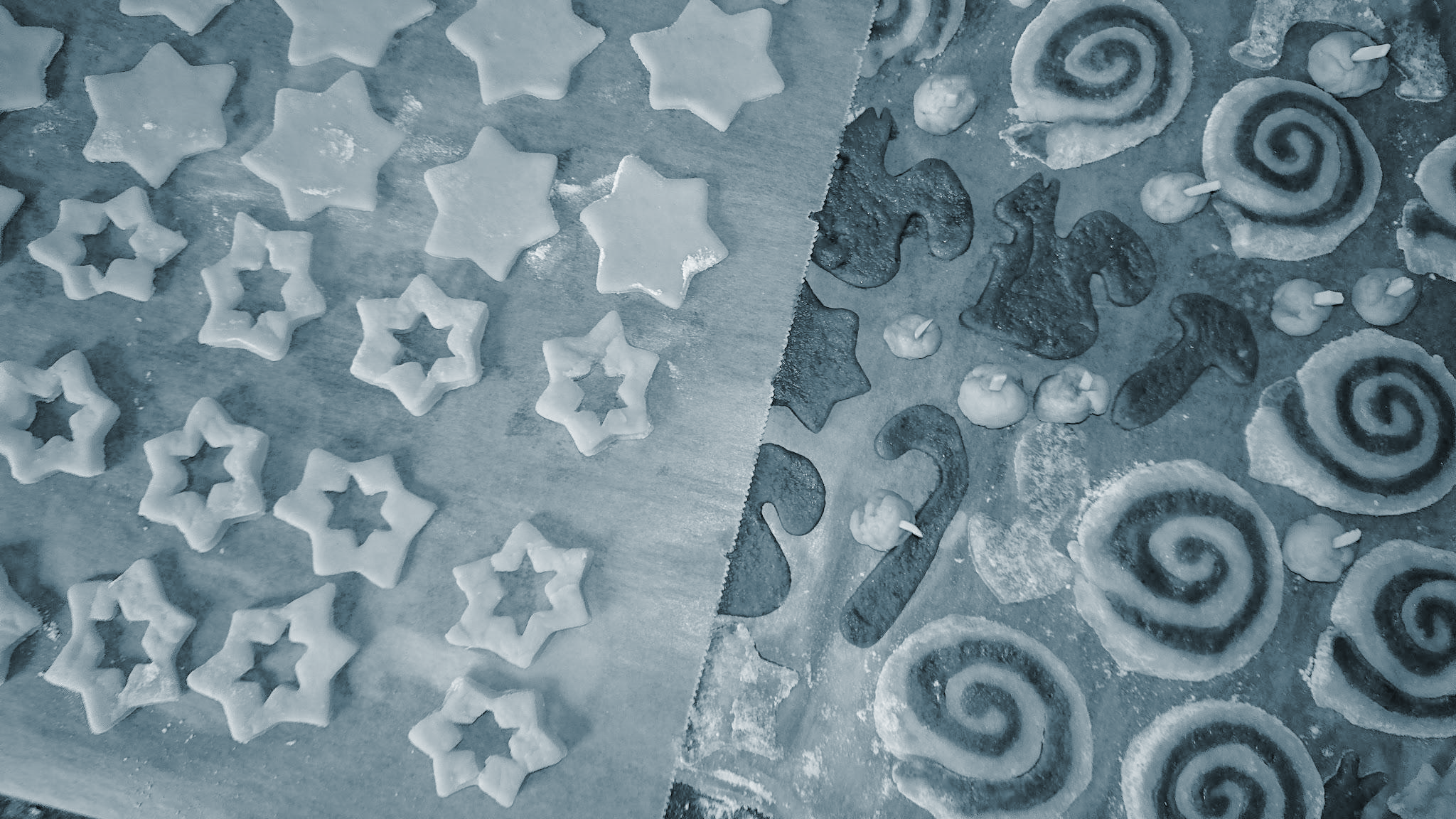 You will listen to an American tourist talking about Christmas traditions in Europe.
Watch the video and fill in the text afterwards.
Xmas traditions
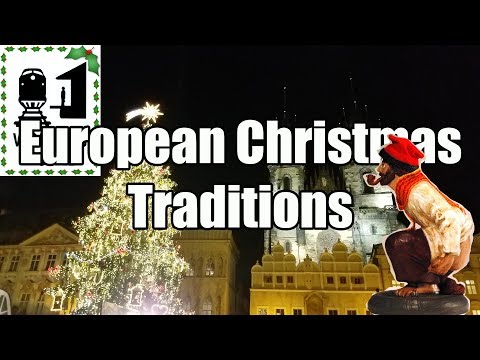 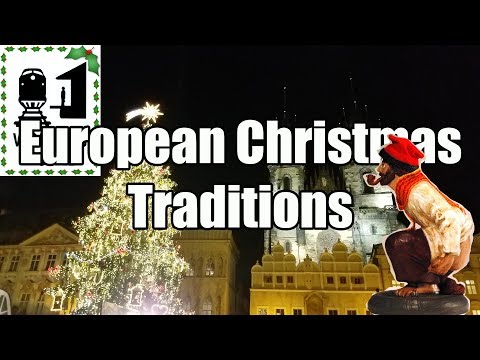 WOW, WHAT A TREE …
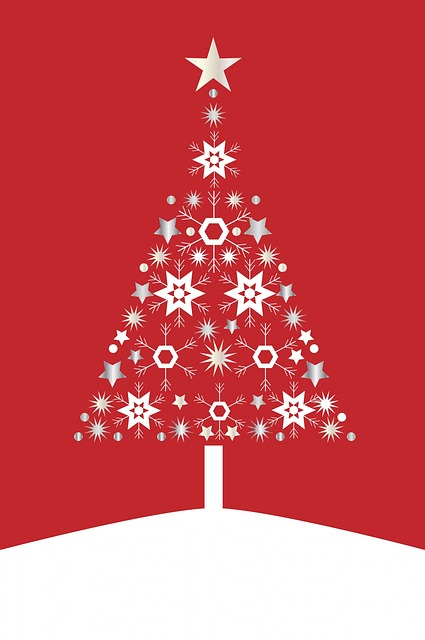 IT’S PARTY TIME!
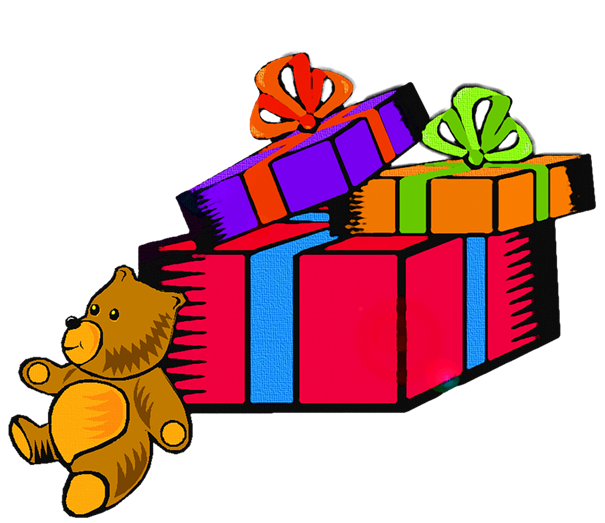 ON THE FIRST DAY OF CHRISTMAS MY TRUE LOVE …
WOOHOO, A GAME!
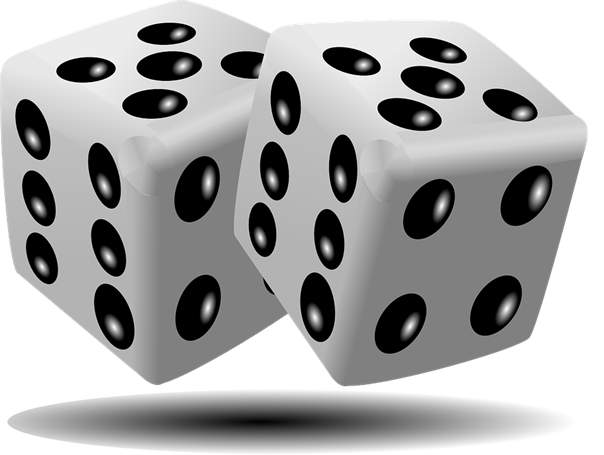 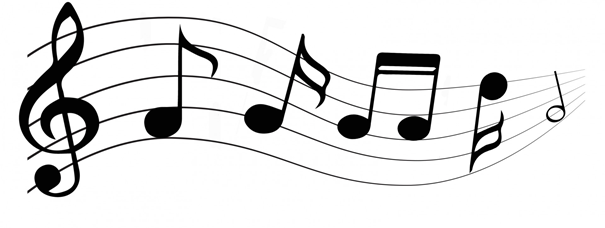 Interviews
15 minutes
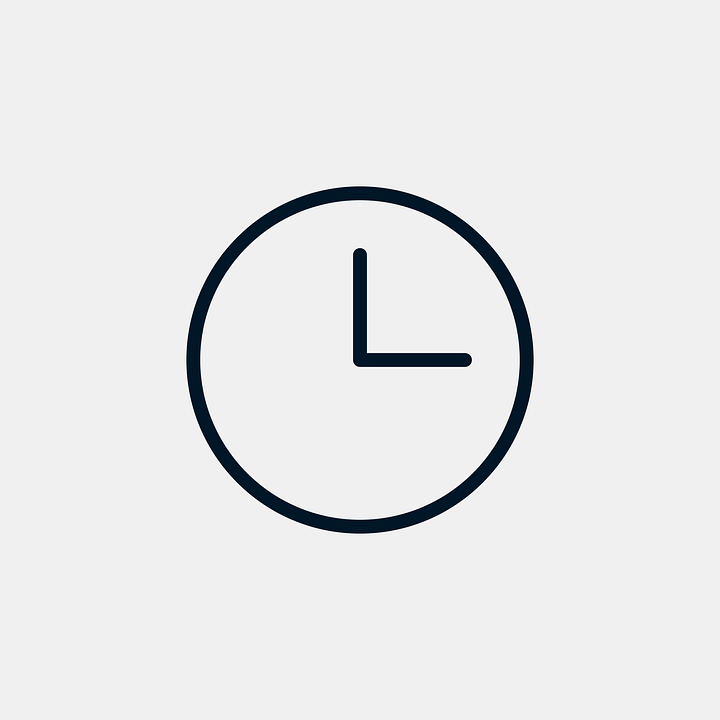 Brainstorming
THE 7 RULES OF BRAINSTORMING
Do not say “no” or “but”. 
Wild and crazy ideas are good. 
Build on others’ ideas
Stay on topic
One conversation at a time
Be visual
Go for quantity
Brainstorming
10 Minutes
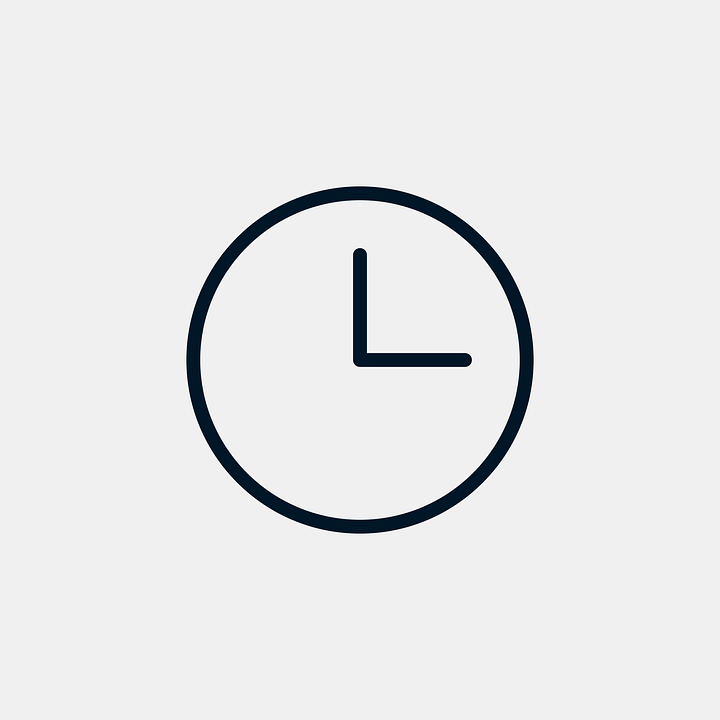 Working time
85 Minutes
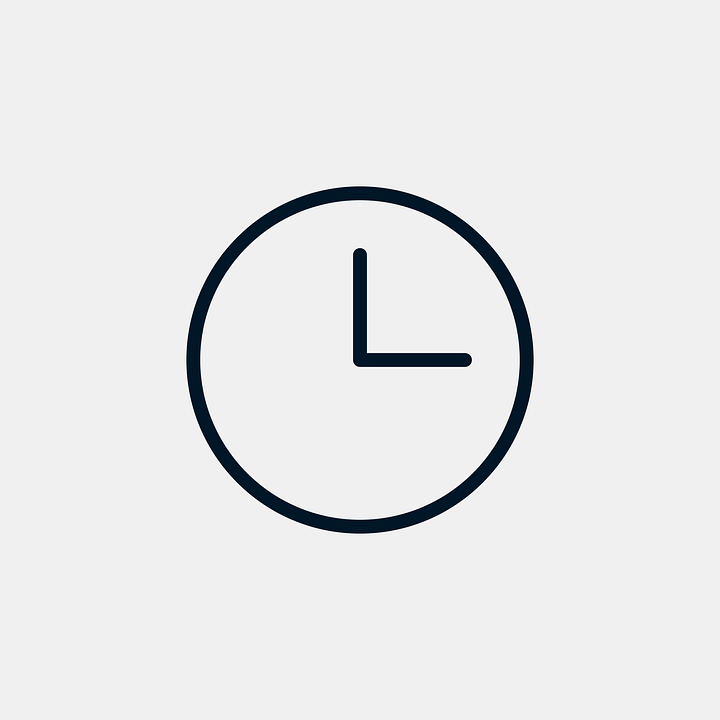 YeeHAW!
It Is Presentation time!
THX A LOT!
:-)
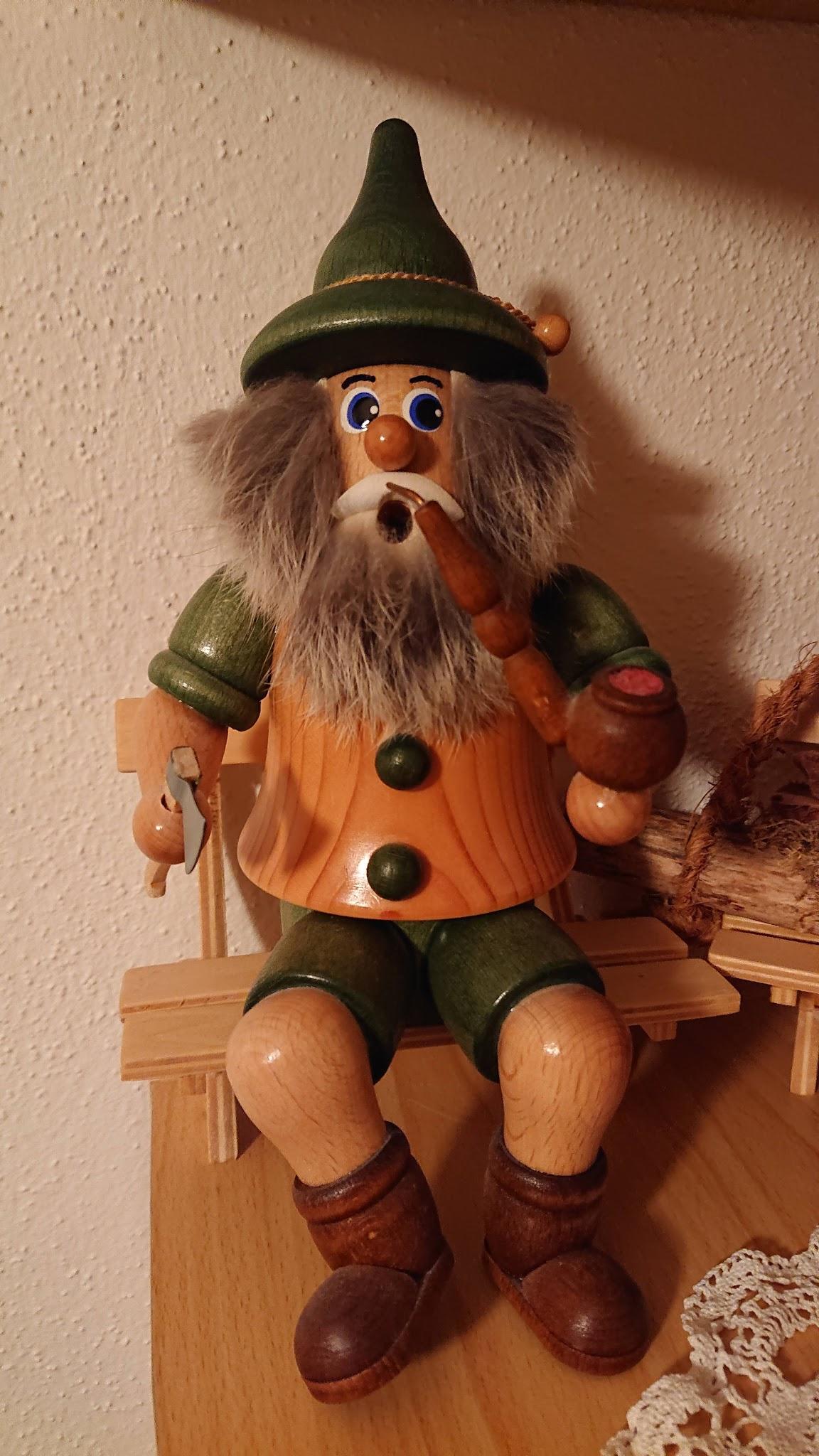 ‘S KARZL
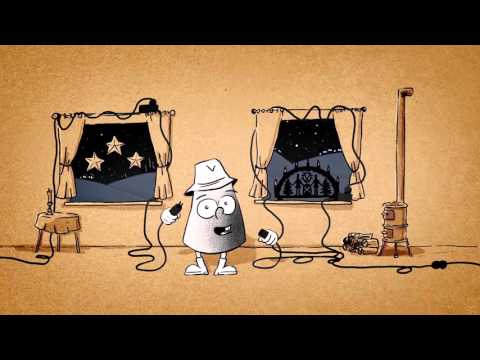